ACE-OPS Kickoff Meeting
4th March 2020
A warm welcome!
Oxford - Computer Science – Cyber Physical Systems 
Niki Trigoni, Andrew Markham, Risqi Saputra, Changhao Chen
Collaborator: Jamie Cousins – Hampshire Fire & Rescue Service

Oxford - Engineering – Oxford Robotics Institute
Jonathan Gammell, Paul Newman, Rowan Border, Kevin Judd

Virginia - LinkLab
Jack Stankovic

Queensland University of Technology – Centre for Excellence in Robotic Vision
Peter Corke
Public safety and industrial partners
National Fire Chiefs Council: professional voice of the fire and rescue service in the UK
Hampshire Fire & Rescue Service 
Links to other services in the UK and international organisations (BLRG and IFAFRI)
Defense Science and Technology Laboratory: responsible for the work on wearable technologies on behalf of the Home Office
Flir: mapping and sensing solutions, thermal imaging cameras
Oracle: infrastructure services to cover requirements for storage, comms and high end processing
BB7: consulting firm in fire risk mngmt
Ambition and vision
The ambition of this project is to mobilize world experts in each of these areas, and join forces to build the first end-to-end emergency response system. 
Our vision is to increase safety and effectiveness by transforming current operation protocols through 
sensing
situation awareness
mobile autonomy
cognitive assistance
Objectives
O1) Address the lack of autonomous systems capable of handling multiple, and often conflicting, operational needs with limited resources; understand tradeoffs between localising the team accurately and mapping the environment thoroughly. 
O2) Provide holistic awareness about the incident; moving away from siloed systems of location, welfare and environment sensing, and design an integrated situation awareness system that provides continually evolving insights for decision making in a dynamically changing context. 
O3) Explore how and when the output of the situation awareness system should be presented to the response teams; how to best interact with their protocols, presenting the right information at the right time, and providing triggers and suggestions that offer cognitive assistance in complex and often life- threatening situations. 
O4) Link the autonomy, situation awareness and cognitive assistance capabilities into an integrated system that provides valuable services to emergency teams.
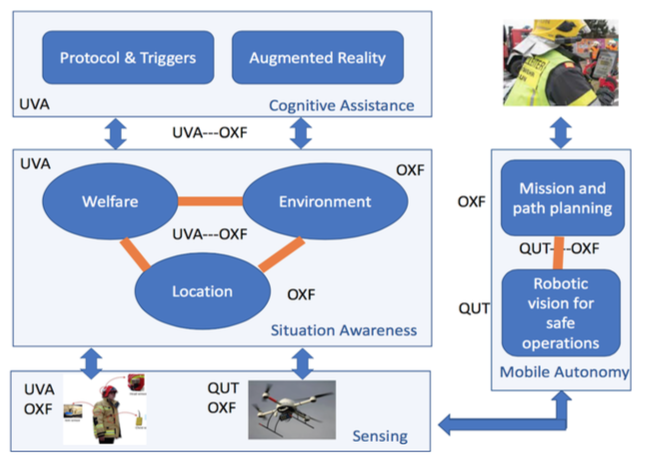 Work packages (WP1)
WP1: Knowledge-enabling mobile autonomy [Oxford, QUT]
Task 1.1 - Scenario localization
Task 1.2 - Dynamic sensor placement
Task 1.3 - Shared autonomy for safe navigation

Measures of success: Success in WP1 will be measured through demonstrators at the Hampshire Fire Service training facility (OXF-CPS already has access to this facility via CFOA). In terms of mapping, we will compare the resulting map of the scene to known information about the structure of the building and the position of test subjects within it. In terms of placing location beacons, success will be measured via a demonstrator of semi-autonomous pick up, transport and placement of a beacon by an SUA between two locations in QUT’s test facilities. Finally, we will demonstrate the effectiveness of shared autonomy by measuring the ability of operators to navigate the SUA to waypoints with varying levels of autonomy (tests in the UK and in Australia).
Work packages (WP2)
WP2. Interplay between three pillars of situation awareness [UVA,Oxford]
Task 2.1 - Multi-modal models 
Task 2.2 - Hierarchical models
Task 2.3 - Denoising and missing view imputation models

Measures of success: By performing real tests in UK and US fire fighting training facilities, we will collect a large dataset of physiological welfare data, as well as location and environment condition data under different scenarios - e.g. normal conditions, light smoke, heavy smoke & high temperature. We will demonstrate the importance of context by comparing prediction models of physiological data, with and without the use of location and environment data. We will then demonstrate the extent to which hierarchical deep networks bring concrete benefits when tackling different types of users, or emergency settings. Missing view imputation models will be evaluated with variable levels of granularity and accuracy of input data. This work will be facilitated by our collaboration with Oracle, leveraging their high computing resources and integration platforms.
Work packages (WP3)
WP3. From situation awareness to cognitive assistance [UVA, Oxford] 
Task 3.1: Interaction with emergency protocols 
Task 3.2: Predicting voice & action semantics from situation awareness data

Measures of success: We will demonstrate the ability to interact with emergency protocols, by replaying the steps of a training exercise with and without injecting situation awareness clues and triggers, and asking emergency responders to qualitatively assess the degree to which provided information assisted or impeded their performance, or affected their decision making. A follow-on session will highlight ideas on potential changes in the protocol when such triggers are readily available. A more advanced version of the system will demonstrate the ability of the proposed content classification algorithm to predict key concepts in voice exchanges during a training exercise. A variant of the system will be designed to propose desirable actions / triggers.
Work packages (WP4)
WP4. End-to-end emergency response system: [UVA, QUT, Oxford] 
Task 4.1 - System integration without feedback loop 
Task 4.2 - System integration with feedback loop

Measures of success: We will demonstrate that we can deploy an end-to-end system that combines elements of autonomy, situation awareness and cognitive assistance. The system will include 2 SUAs mapping the environment, and detecting signals from firefighters deployed inside a building. The firefighters will also be equipped with wearable sensors detecting physiological and location data. We will show that we can provide to the incident commander a dynamic view of the external map and a dynamic view of the indoor map showing the whereabouts and the welfare of firefighters inside the building. Monitored events and predictions will raise alarms that will be sent to the incident commander. The incident commander will then guide our system to focus its efforts to a specific part of the scene or to a particular member of the team.
Workplan
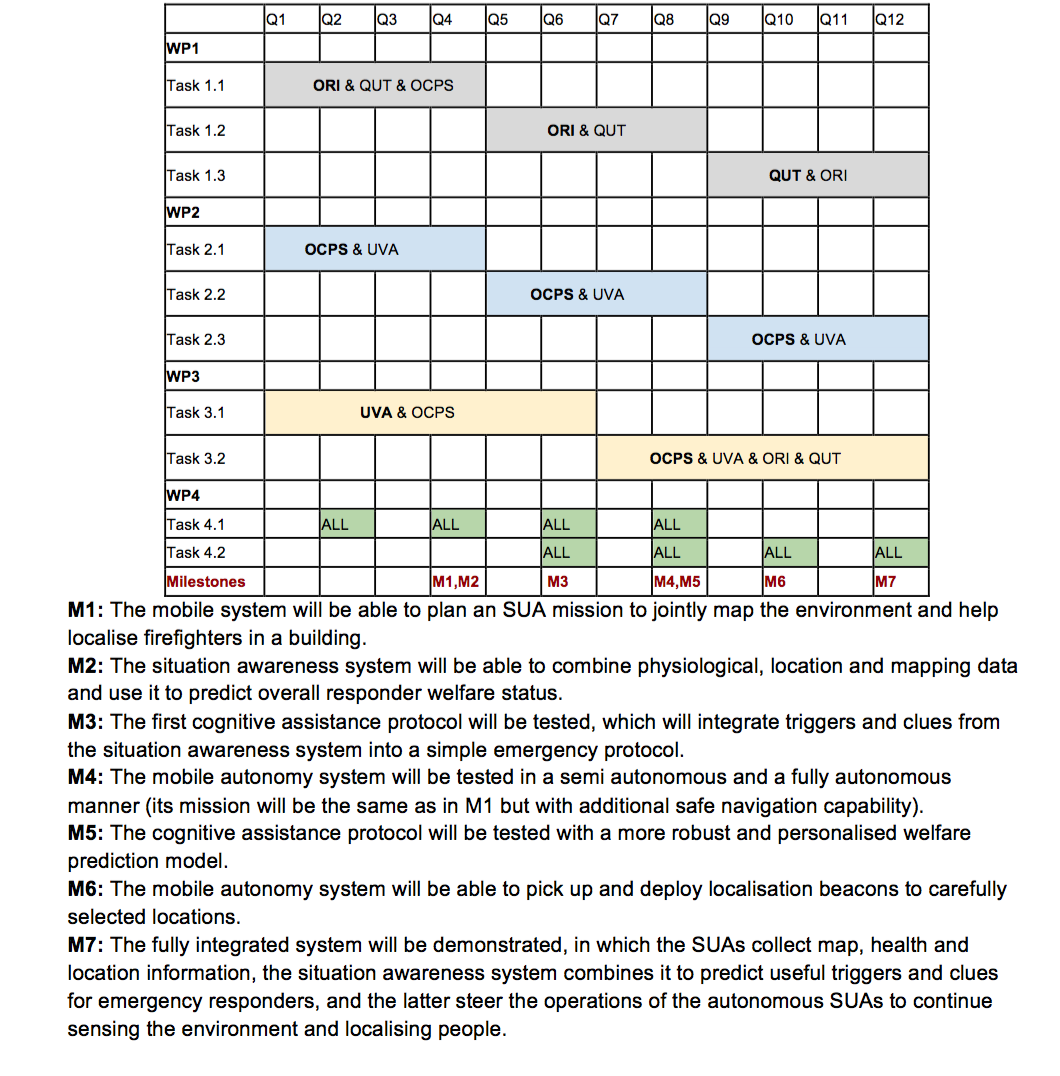 Proposed Milestones
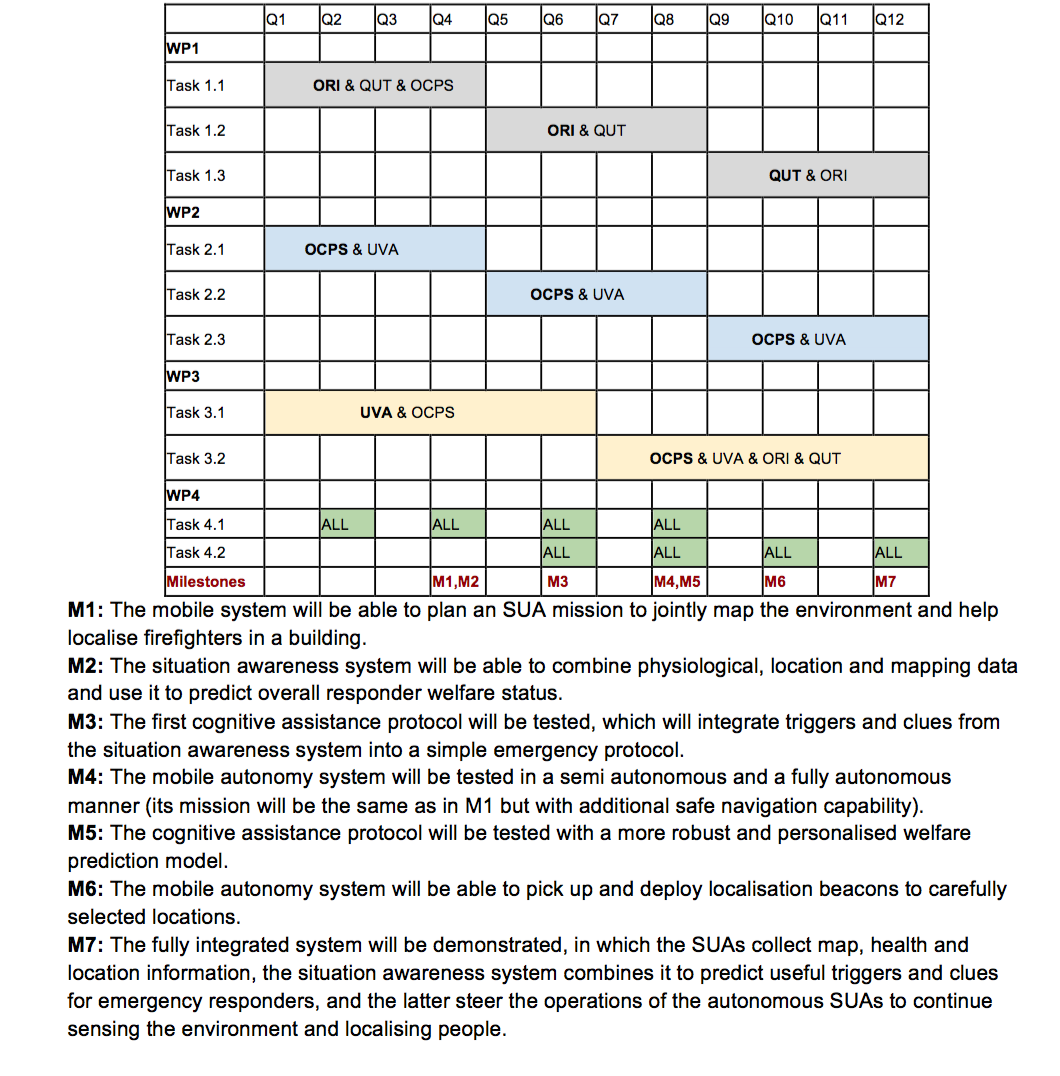 Plans for intl collaboration
UVA LinkLab will organise a workshop in Virginia at the end of Year 2.
Oxford will host a workshop at the end of Year 3. 
Both workshops will include academics, students, policy makers and emergency responders from the UK, USA and Australia. 
Funding is available for Oxford researchers to spend 1-2 month periods in USA and Australia, and LinkLab and ACRV Researchers to visit Oxford
Research ethics applications that cover international collaboration
Actions
PIs to identify in first half of the year researchers who would be interested in short visits in other labs
PIs to agree with emergency stakeholders a testing framework for Year 1
Niki to organize a full stakeholder meeting including industrial partners
Jaqui to organize regular quarterly progress report meetings
Each group to report to Jaqui.Supple@cs.ox.ac.uk papers published, impact activities, test activities linked to the project each quarter prior to scheduled report meetings
Jaqui to coordinate ethics applications